UNIVERSIDAD NACIONAL DE CHIMBORAZO
FACULTAD DE CIENCIAS DE LA SALUD
Carrera  de Fisioterapia
Asignatura: Bioestadística
Tareas

Estadísticos descriptivos

Medidas de tendencia central
Percentiles y Cuartiles
Medidas de dispersión

PhD. Francisco Javier Ustáriz Fajardo
Tarea 

Pregunta: En el siguiente gráfico ubique la pareja que está en  el percentil 95 de altura. Indique que  significa?
Respuesta :

Cuándo la pareja está en el percentil 95 de altura, estamos queriendo decir que es ligeramente superior al de la media de la población de su misma edad y sexo, es decir, de 100 parejas hay 95  parejas con menos altura y 5  parejas con más altura
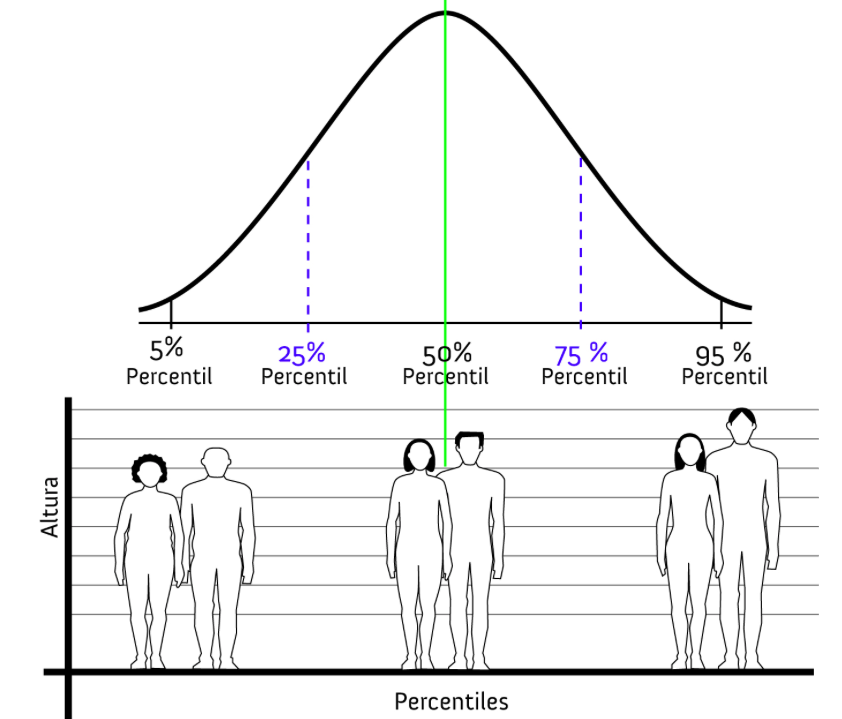 Tarea 

Calcule de los Cuartiles 2 y 3  usando como ejemplo el calculo de cuartil 1 dado en clase
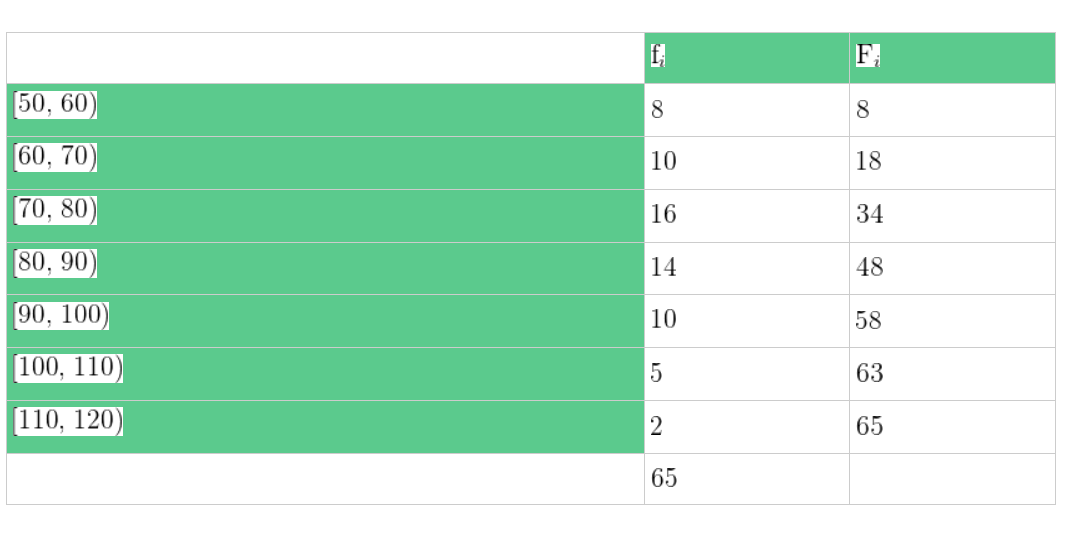 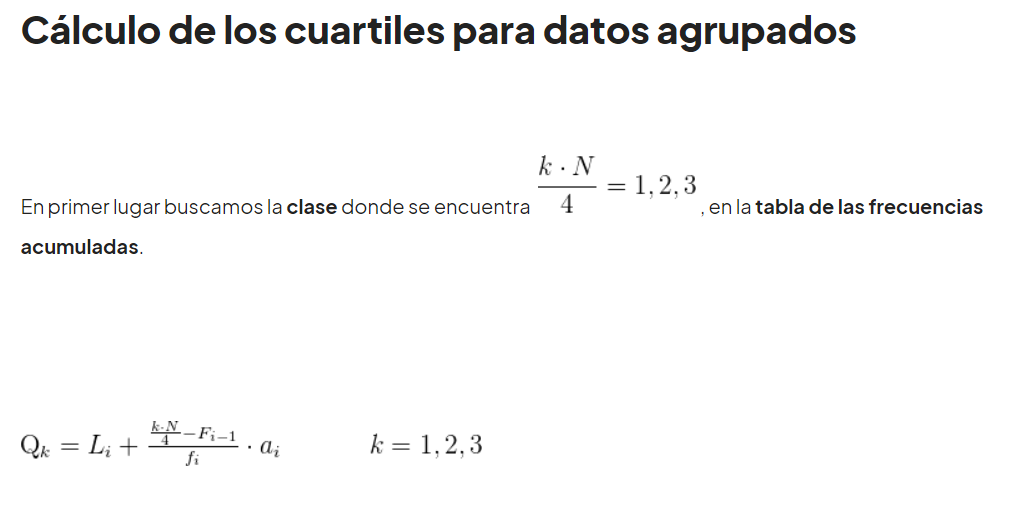 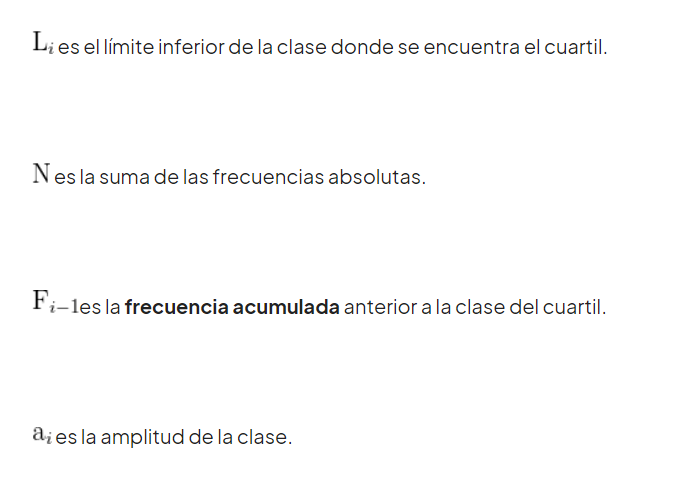 Calcule la desviación estándar siguiendo el procedimiento establecido en clase
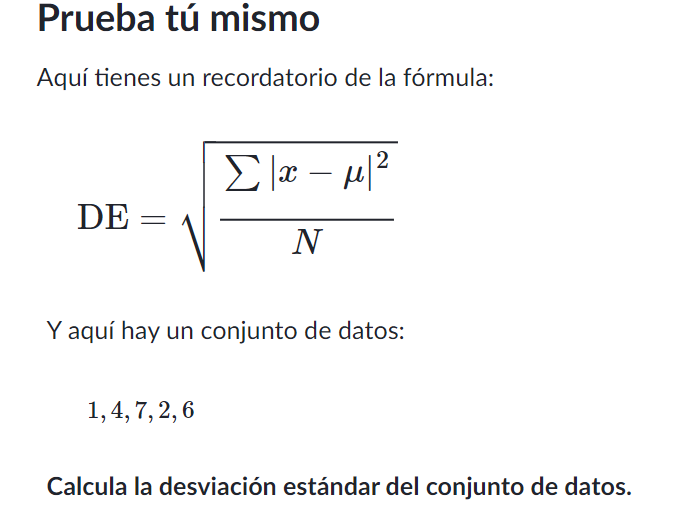